DNA Sequencing
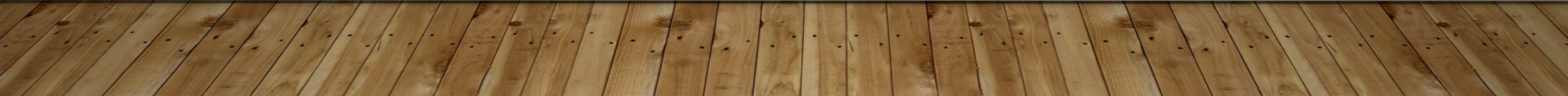 What is it?
The process of determining the precise sequence (order) of nucleotides in a sample of DNA
		EX: ATCGGCTAGTATAGA
HUMAN GENOME PROJECT
Federally-funded project to determine all 3.2 billion base pairs (letters) of the human genome using DNA sequencing
Completed in 2003
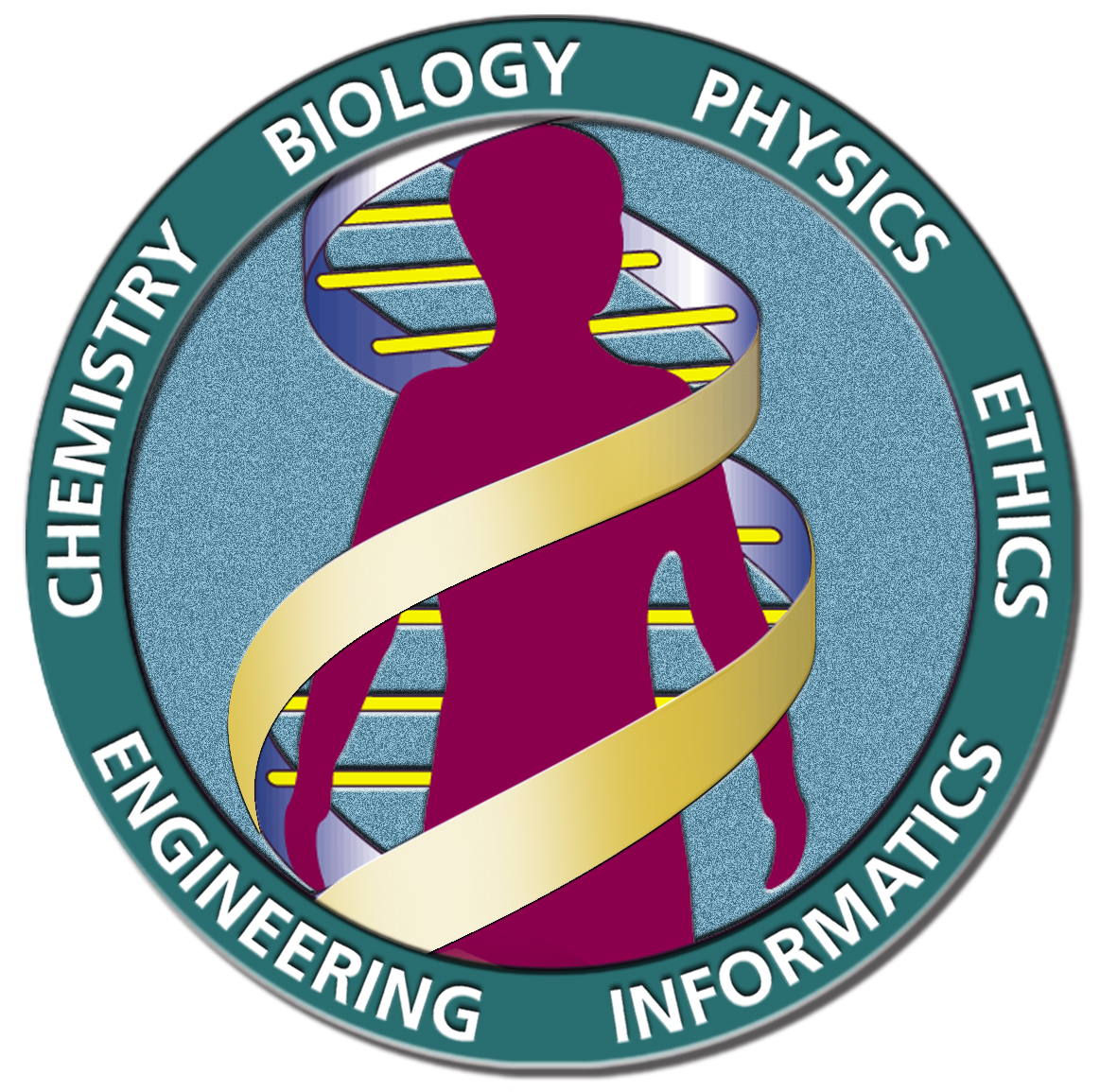 HUMAN GENOME PROJECT
Hopes:
Identify genes associated with genetic diseases
Develop tests and therapies for genetic diseases
Human genome project
Concerns:
How will companies use genetic information
Which agencies have access to personal genetic information
Human genome project
ELSI (Ethical, Legal and Social Implications Research Program)
Developed with HGP to study how it would impact individuals, families and communities
How does it work?
Sanger Method
Uses special dideoxynucleotides to create DNA fragments of varying lengths
DNA fragments run through a type of gel electrophoresis to sort by size
How does it work?
Dideoxynucleotides (ddNTPs) are free-floating nucleotides that are missing a chemical group
When added to a growing DNA strand, no other nucleotides can be added after it
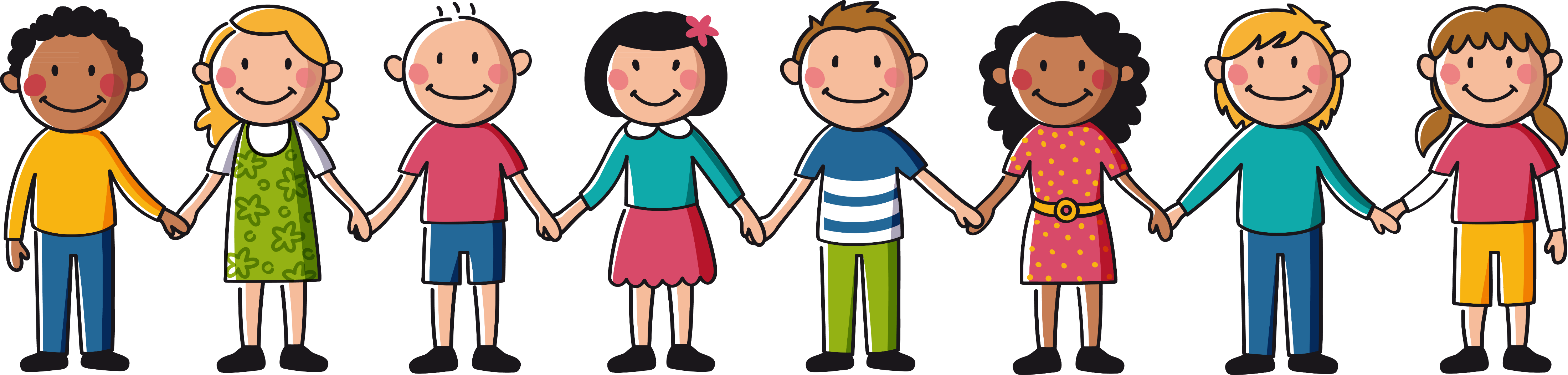 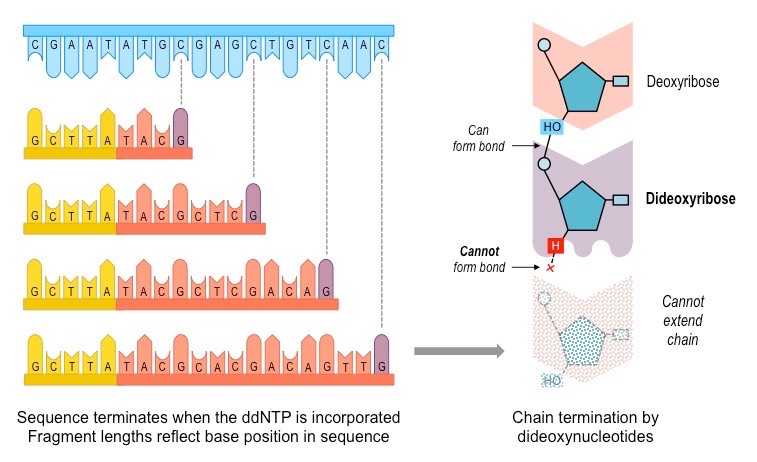 How does it work?
As the DNA is replicated from the original DNA sample, each fragment ends in a different ddNTP
You create every possible length of DNA strand from one letter long to the full length of the original sample
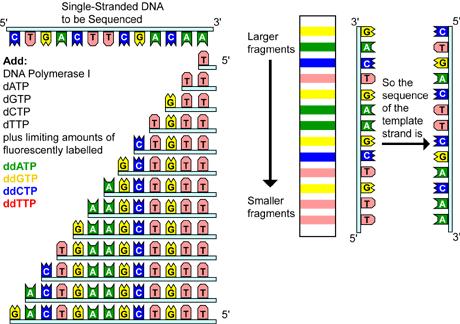 How does it work?
Then you run your fragments through gel electrophoresis to organize them from shortest to longest
As the fragments run off the gel they pass across a laser and a computer reads the ddNTP at the end of the fragment
Each ddNTP has a fluorescent tag with a color that matches its letter (Ex: A is red, G is green, etc.)
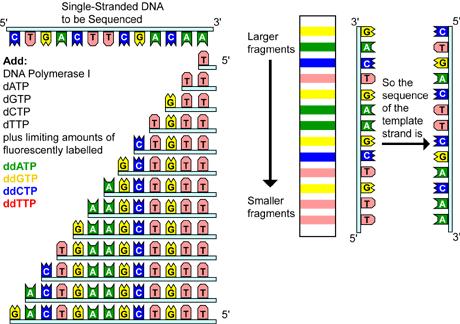 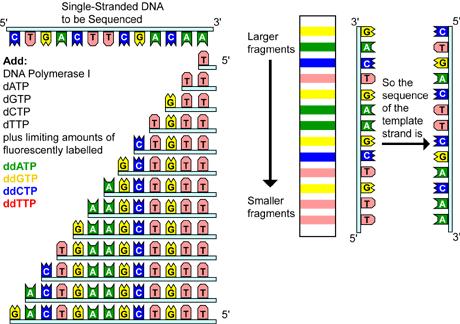 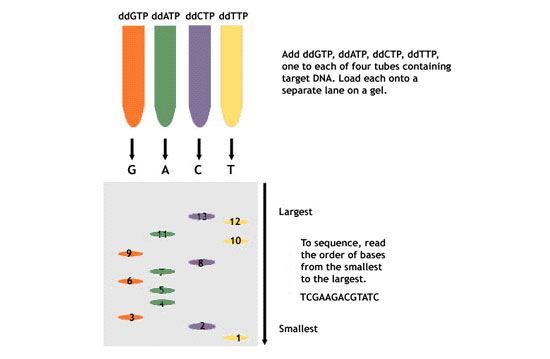 How does it work?
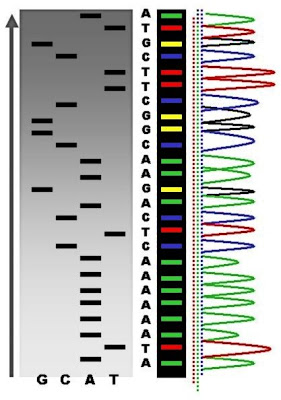 The order of the ddNTPs from shortest to longest fragment is the sequence of letters that complements your original DNA sample